Timing and Verification
What will we learn
Timing in Combinational circuits
Propagation and Contamination Delays
Timing for Sequential circuits
Setup and Hold time
How fast can my circuit work? 
How timing is modeled in Verilog
Verification using Verilog
How can we make sure the circuit works correctly
Designing Testbenches
The Goal Of Circuit Design Is To Optimize:
Area
Net circuit area is proportional to the cost of the device
Speed / Throughput 
We want circuits that work faster, or do more 
Power / Energy
Mobile devices need to work with a limited power supply
High performance devices dissipate more than 100W/cm2
Design Time
Designers are expensive
The competition will not wait for you
Requirements Depend On Application
Timing
Until now, we investigated mainly functionality
What determines how fast a circuit is andhow can we make faster circuits?
Propagation and Contamination Delay
Propagation delay: tpd = max delay from input to output
Contamination delay: tcd = min delay from input to output
Propagation & Contamination Delay
Delay is caused by
Capacitance and resistance in a circuit
Speed of light limitation (not as fast as you think!)
Reasons why tpd and tcd may be different:
Different rising and falling delays
Multiple inputs and outputs, some of which are faster than others
Circuits slow down when hot and speed up when cold
Critical (Long) and Short Paths
Critical (Long) Path:	tpd = 2 tpd_AND + tpd_OR
Short Path: 		tcd  = tcd_AND
Propagation times
Propagation times
Sequential Timing
Flip-flop samples D at clock edge
D must be stable when it is sampled
Similar to a photograph, D must be stable around the clock edge
If D is changing when it is sampled, metastability can occur
Recall that a flip-flop copies the input D to the output Q on the rising edge of the clock. This process is called sampling D on the clock edge. If D is stable at either 0 or 1 when the clock rises, this behavior is clearly defined. But what happens if D is changing at the same time the clock rises?
Input Timing Constraints
Setup time: tsetup = time before the clock edge that data must be stable (i.e. not changing)
Hold time: thold = time after the clock edge that data must be stable
Aperture time: ta = time around clock edge that data must be stable (ta = tsetup +  thold)
Output Timing Constraints
Propagation delay: tpcq = time after clock edge that the output Q is guaranteed to be stable (i.e., to stop changing)
Contamination delay: tccq = time after clock edge that Q might be unstable (i.e., start changing)
Dynamic Discipline
The input to a synchronous sequential circuit must be stable during the aperture (setup and hold) time around the clock edge.
Specifically, the input must be stable
at least tsetup before the clock edge
at least until thold after the clock edge
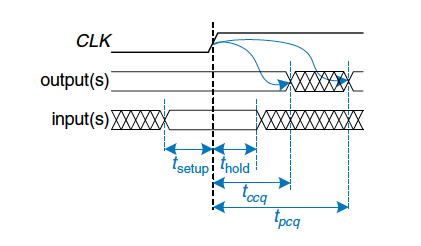 Dynamic Discipline
The delay between registers has a minimum and maximum delay, dependent on the delays of the circuit elements
Setup Time Constraint
The clock period or cycle time, Tc, is the time between rising edges of a repetitive clock signal. Its reciprocal, fc=1/Tc, is the clock frequency.
All else being the same, increasing the clock frequency increases the work that a digital system can accomplish per unit time. 
Frequency is measured in units of Hertz (Hz), or cycles per second: 
1 megahertz (MHz)  106 Hz
1 gigahertz (GHz)  109 Hz.
Setup Time Constraint
The setup time constraint depends on the maximum delay from register R1 through the combinational logic.
The input to register R2 must be stable at least tsetup before the clock edge.
Tc >=
Setup Time Constraint
The setup time constraint depends on the maximum delay from register R1 through the combinational logic.
The input to register R2 must be stable at least tsetup before the clock edge.
Tc >= tpcq + tpd + tsetup
tpd <=
Setup Time Constraint
The setup time constraint depends on the maximum delay from register R1 through the combinational logic.
The input to register R2 must be stable at least tsetup before the clock edge.
Tc >= tpcq + tpd + tsetup
tpd <= Tc – (tpcq + tsetup)
Hold Time Constraint
The hold time constraint depends on the minimum delay from register R1 through the combinational logic.
The input to register R2 must be stable for at least thold after the clock edge.
thold 	<
Hold Time Constraint
The hold time constraint depends on the minimum delay from register R1 through the combinational logic.
The input to register R2 must be stable for at least thold after the clock edge.
thold 	< tccq + tcd
tcd 	>
Hold Time Constraint
The hold time constraint depends on the minimum delay from register R1 through the combinational logic.
The input to register R2 must be stable for at least thold after the clock edge.
thold 	< tccq + tcd
tcd 	> thold - tccq
Timing Analysis
Timing Characteristics
	tccq 	= 30 ps
	tpcq 	= 50 ps
	tsetup 	= 60 ps
	thold 	= 70 ps

	tpd 	= 35 ps
	tcd 	= 25 ps
tpd =
tcd =
Setup time constraint:
 Tc ≥
 fc = 1/Tc =
Hold time constraint:
 tccq + tcd > thold ?
Timing Analysis
Timing Characteristics
	tccq 	= 30 ps
	tpcq 	= 50 ps
	tsetup 	= 60 ps
	thold 	= 70 ps

	tpd 	= 35 ps
	tcd 	= 25 ps
tpd = 3 x 35 ps = 105 ps
tcd = 25 ps
Setup time constraint:
 Tc ≥ (50 + 105 + 60) ps = 215 ps
 fc = 1/Tc = 4.65 GHz
Hold time constraint:
 tccq + tcd > thold ?
 (30 + 25) ps > 70 ps ?  No!
Fixing Hold Time Violation
Timing Characteristics
	tccq 	= 30 ps
	tpcq 	= 50 ps
	tsetup 	= 60 ps
	thold 	= 70 ps

	tpd 	= 35 ps
	tcd 	= 25 ps
Add buffers to the short paths:
tpd = 
tcd =
Setup time constraint:
 Tc ≥
 fc =
Hold time constraint:
 tccq + tcd > thold ?
Fixing Hold Time Violation
Timing Characteristics
	tccq 	= 30 ps
	tpcq 	= 50 ps
	tsetup 	= 60 ps
	thold 	= 70 ps

	tpd 	= 35 ps
	tcd 	= 25 ps
Add buffers to the short paths:
tpd = 3 x 35 ps = 105 ps
tcd = 2 x 25 ps = 50 ps
Setup time constraint:
 Tc ≥ (50 + 105 + 60) ps = 215 ps
 fc = 1/Tc = 4.65 GHz
Hold time constraint:
 tccq + tcd > thold ?
 (30 + 50) ps > 70 ps ?  Yes!
Clock Skew
The clock doesn’t arrive at all registers at the same time
Skew is the difference between two clock edges
Examine the worst case to guarantee that the dynamic discipline is not violated for any register – many registers in a system!
Preikestolen - Norway
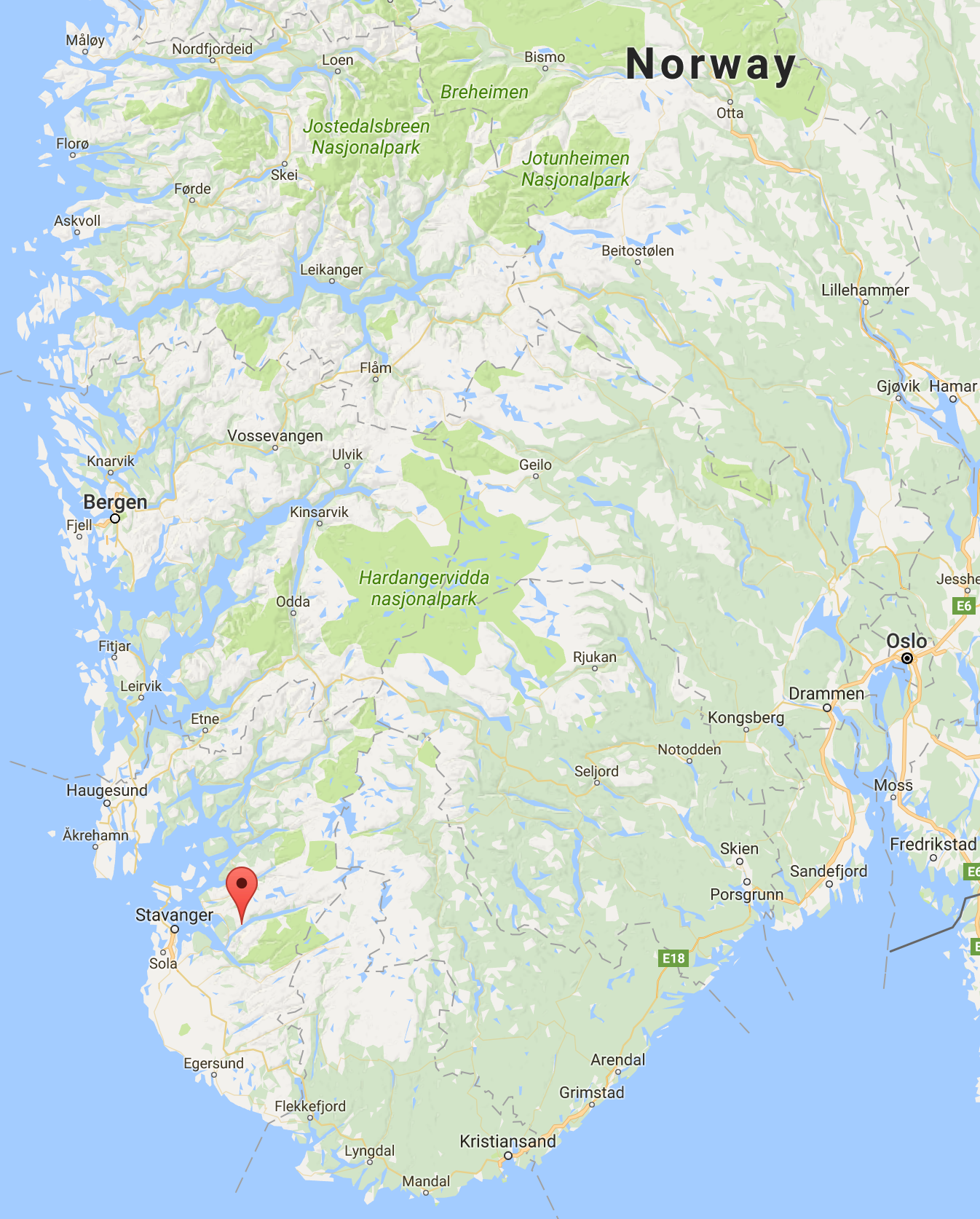 600 m
Stay away from both HOLD and SETUP !
<- HOLD
   TIME
SETUP ->
TIME
SAFE
How Do You Know That A Circuit Works?
You have written the Verilog code of a circuit
Does it work correctly?
Even if the syntax is correct, it might do what you want?
What exactly it is that you want anyway?
Trial and error can be costly
You need to ‘test’ your circuit in advance
In modern digital designs, functional verification is the most time consuming design stage.
The Idea Behind A Testbench
Using a computer simulator to test your circuit
You instantiate your design
Supply the circuit with some inputs
See what it does
Does it return the “correct” outputs?
Testbenches
HDL code written to test another HDL module, the device under test (dut), also called the unit under test (uut)
Not synthesizeable
Types of testbenches:
Simple testbench
Self-checking testbench
Self-checking testbench with testvectors
Example
Write Verilog code to implement the following function in hardware: 
y = (b ∙ c) + (a ∙ b) 
Name the module sillyfunction
Example
Write Verilog code to implement the following function in hardware: 
y = (b ∙ c) + (a ∙ b) 
Name the module sillyfunction
module sillyfunction(input  a, b, c, 
                     output y);

  assign y = ~b & ~c | a & ~b;
endmodule
Simple Testbench
module testbench1(); // Testbench has no inputs, outputs
  reg  a, b, c;      // Will be assigned in initial block
  wire y;

  // instantiate device under test
  sillyfunction dut (.a(a), .b(b), .c(c), .y(y) );d

  // apply inputs one at a time
  initial begin               // sequential block
    a = 0; b = 0; c = 0; #10; // apply inputs, wait 10ns
    c = 1; #10;               // apply inputs, wait 10ns
    b = 1; c = 0; #10;        // etc .. etc..
    c = 1; #10;
    a = 1; b = 0; c = 0; #10;
  end
endmodule
Simple Testbench
Simple testbench instantiates the design under test
It applies a series of inputs
The outputs have to be observed and compared using a simulator program.
This type of testbench does not help with the outputs
initial statement is similar to always, it just starts once at the beginning, and does not repeat.
The statements have to be blocking.
Self-checking Testbench
module testbench2();
  reg  a, b, c;
  wire y;

  // instantiate device under test
  sillyfunction dut(.a(a), .b(b), .c(c), .y(y));

  // apply inputs one at a time
  initial begin
     a = 0; b = 0; c = 0; #10; // apply input, wait
     if (y !== 1) $display("000 failed."); // check
     c = 1; #10;               // apply input, wait
     if (y !== 0) $display("001 failed."); // check
     b = 1; c = 0; #10;        // etc.. etc..
     if (y !== 0) $display("010 failed."); // check
  end
endmodule
Self-checking Testbench
Better than simple testbench
This testbench also includes a statement to check the current state
$display will write a message in the simulator
This is a lot of work
Imagine a 32-bit processor executing a program (thousands of clock cycles)
You make the same amount of mistakes when writing testbenches as you do writing actual code
Testbench with Testvectors
The more elaborate testbench
Write testvector file: inputs and expected outputs
Usually can use a high-level model (golden model) to produce the ‘correct’ input output vectors
Testbench:
Generate clock for assigning inputs, reading outputs
Read testvectors file into array
Assign inputs, get expected outputs from DUT
Compare outputs to expected outputs and report errors
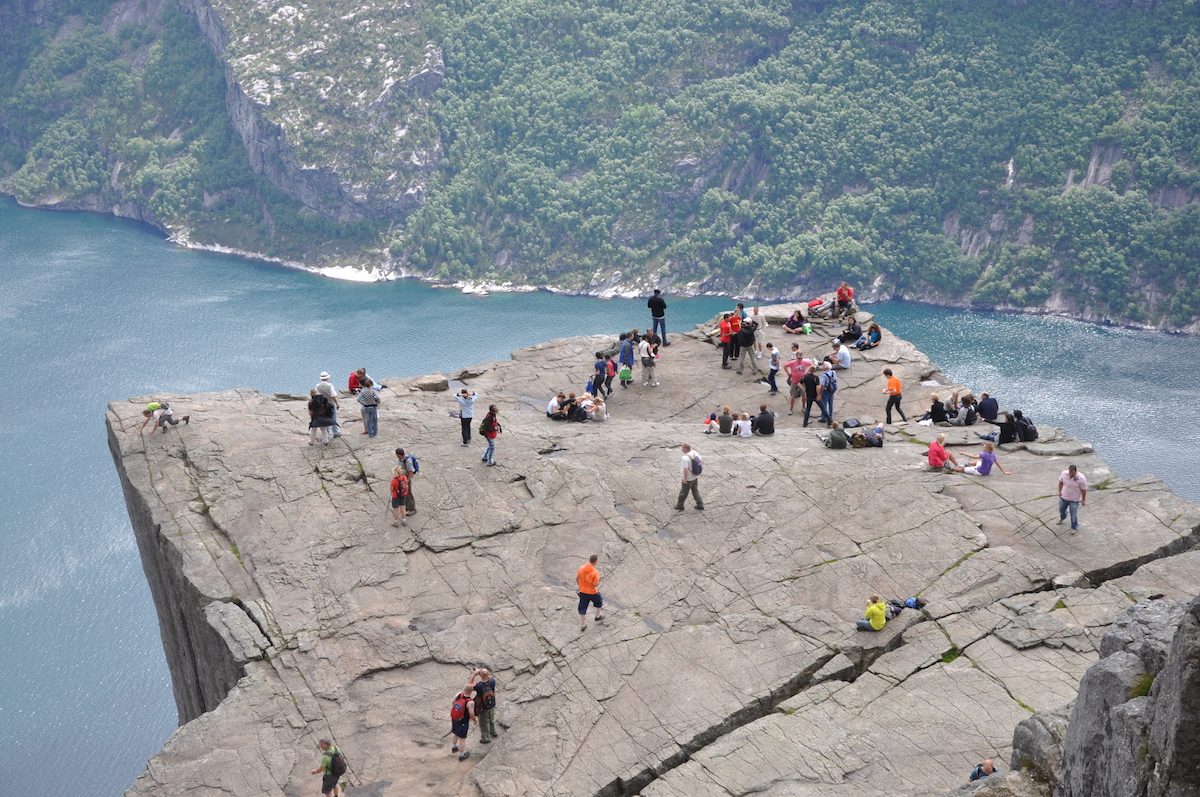 Testbench with Testvectors
Clock period
SETUP MARGIN
HOLD MARGIN
Apply inputs
after some delay from the clock
Check outputs before the next clock edge
A testbench clock is used to synchronize I/O
The same clock can be used for the DUT clock
Inputs are applied following a hold margin
Outputs are sampled before the next clock edge
The example in book uses the falling clock edge to sample
Testvectors File
We need to generate a testvector file (somehow)
File: example.tv – contains vectors of abc_yexpected
    000_1
    001_0
    010_0
    011_0
    100_1
    101_1
    110_0
    111_0
Testbench: 1. Generate Clock
module testbench3();
  reg         clk, reset;    // clock and reset are internal
  reg         a, b, c, yexpected;  // values from testvectors
  wire        y;                   // output of circuit
  reg  [31:0] vectornum, errors;   // bookkeeping variables
  reg  [3:0]  testvectors[10000:0];// array of testvectors
  
  // instantiate device under test
  sillyfunction dut(.a(a), .b(b), .c(c), .y(y) );
  
  // generate clock
  always     // no sensitivity list, so it always executes
    begin
      clk = 1; #5; clk = 0; #5;     // 10ns period
    end
2. Read Testvectors into Array
// at start of test, load vectors
// and pulse reset
 
 initial             // Will execute at the beginning once
    begin
      $readmemb("example.tv", testvectors); // Read vectors
      vectornum = 0; errors = 0;            // Initialize 
      reset = 1; #27; reset = 0;       // Apply reset wait
    end


// Note: $readmemh reads testvector files written in
// hexadecimal
3. Assign Inputs and Expected Outputs
// apply test vectors on rising edge of clk
   always @(posedge clk)
     begin
       #1; {a, b, c, yexpected} = testvectors[vectornum];
     end
Apply inputs with some delay (1ns) AFTER clock
This is important
Inputs should not change at the same time with clock
Ideal circuits (HDL code) are immune, but real circuits (netlists) may suffer from hold violations.
4. Compare Outputs with Expected Outputs
// check results on falling edge of clk
   always @(negedge clk)   
    if (~reset)               // skip during reset
      begin
      if (y !== yexpected) 
      begin  
        $display("Error: inputs = %b", {a, b, c});
        $display("  outputs = %b (%b exp)",y,yexpected);
        errors = errors + 1;
      end
// Note: to print in hexadecimal, use %h. For example,
//       $display(“Error: inputs = %h”, {a, b, c});
4. Compare Outputs with Expected Outputs
// increment array index and read next testvector
      vectornum = vectornum + 1;
      if (testvectors[vectornum] === 4'bx)
      begin 
          $display("%d tests completed with %d errors", 
                    vectornum, errors);
          $finish;                 // End simulation 
      end
    end
endmodule

// Note: === and !== can compare values that are 
// x or z.
Golden Models
A golden model represents the ideal behavior of your circuit. 
Still it has to be developed 
It is difficult to get it right (bugs in the golden model!)
Can be done in C, Perl, Python, Matlab or even in Verilog
The behavior of the circuit is compared against this golden model.
Allows automated systems (very important)
Why is Verification difficult?
How long would it take to test a 32-bit adder?
In such an adder there are 64 inputs = 264 possible inputs
That makes around 1.85 1019 possibilities
If you test one input in 1ns, you can test 109 inputs per second
or 8.64 x 1014 inputs per day
or 3.15 x 1017 inputs per year
we would still need 58.5 years to test all possibilities
Brute force testing is not feasible for all circuits,we need alternatives
Formal verification methods
Choosing ‘critical cases’
Not an easy task